سورة الإخلاص
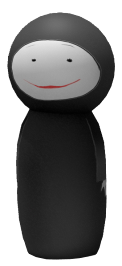 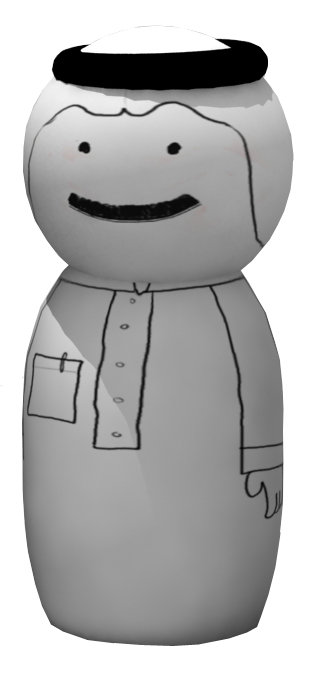 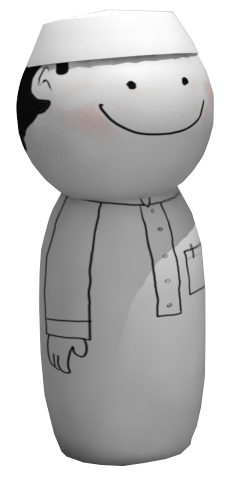 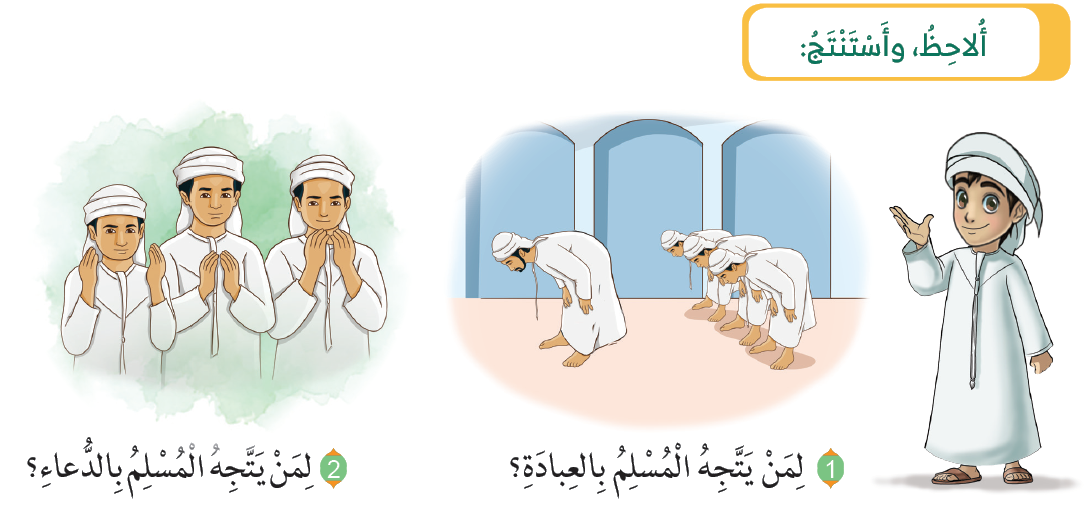 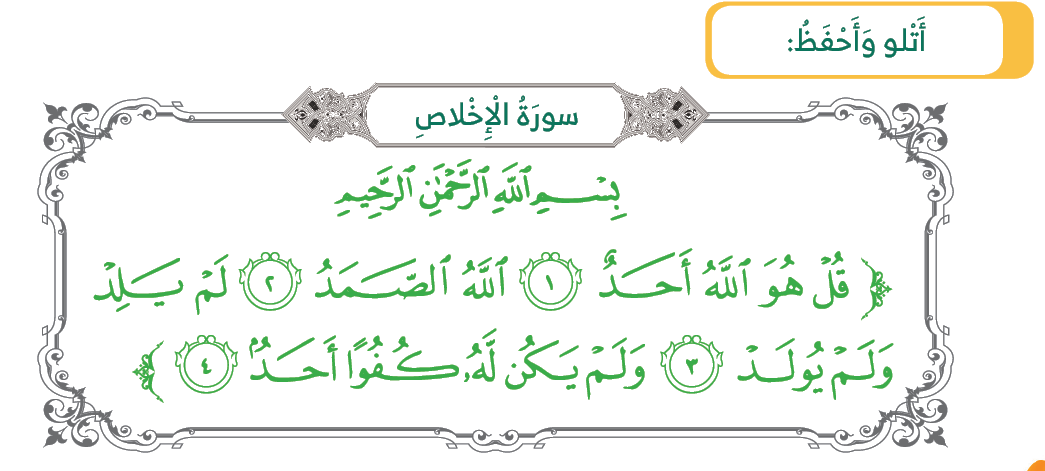 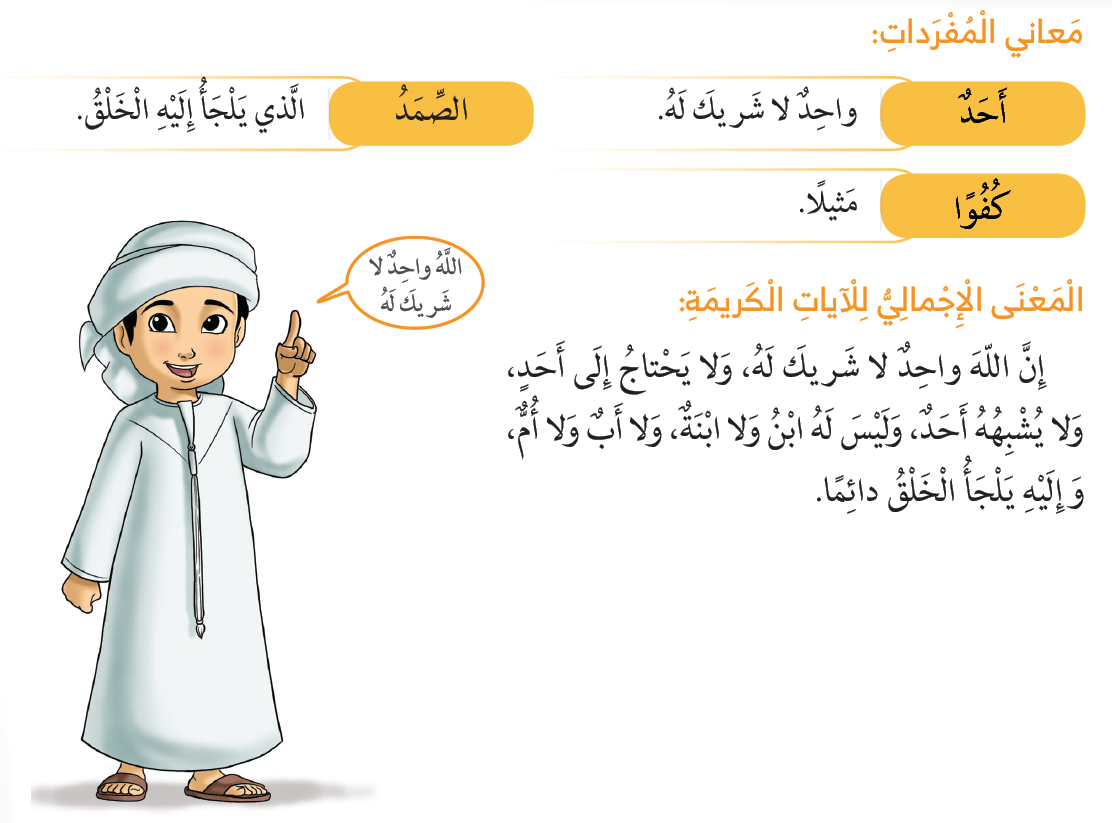 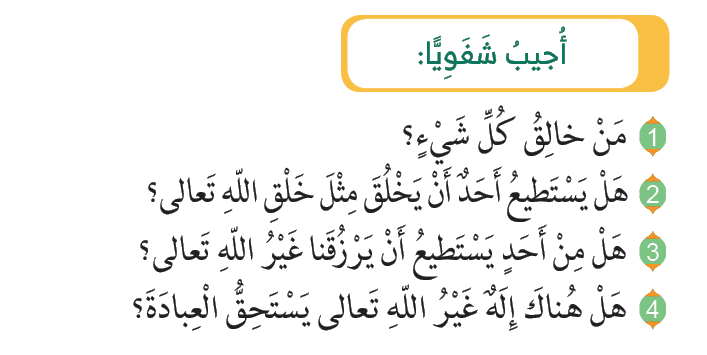 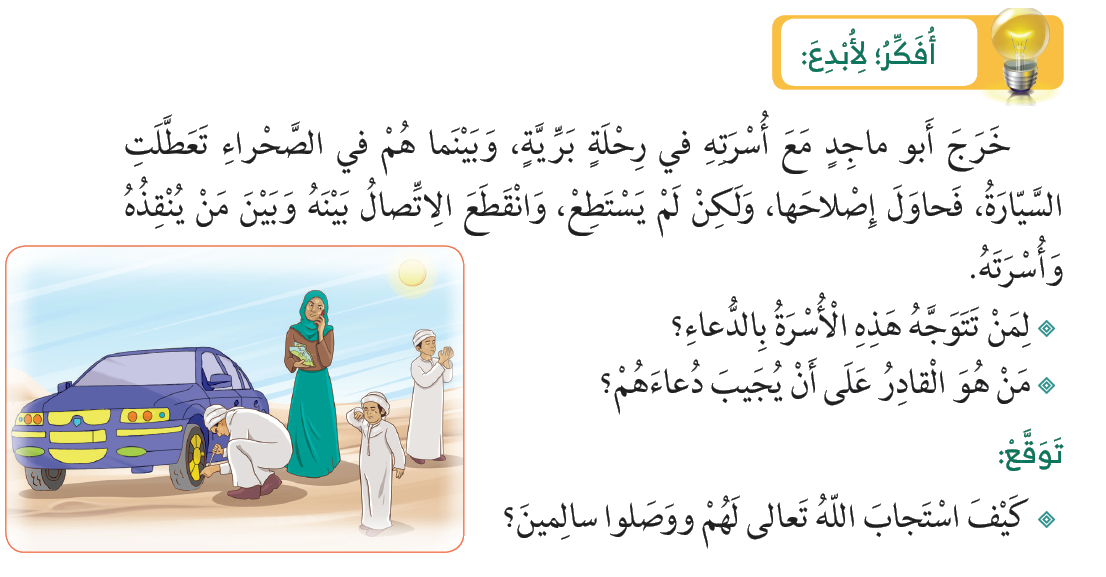 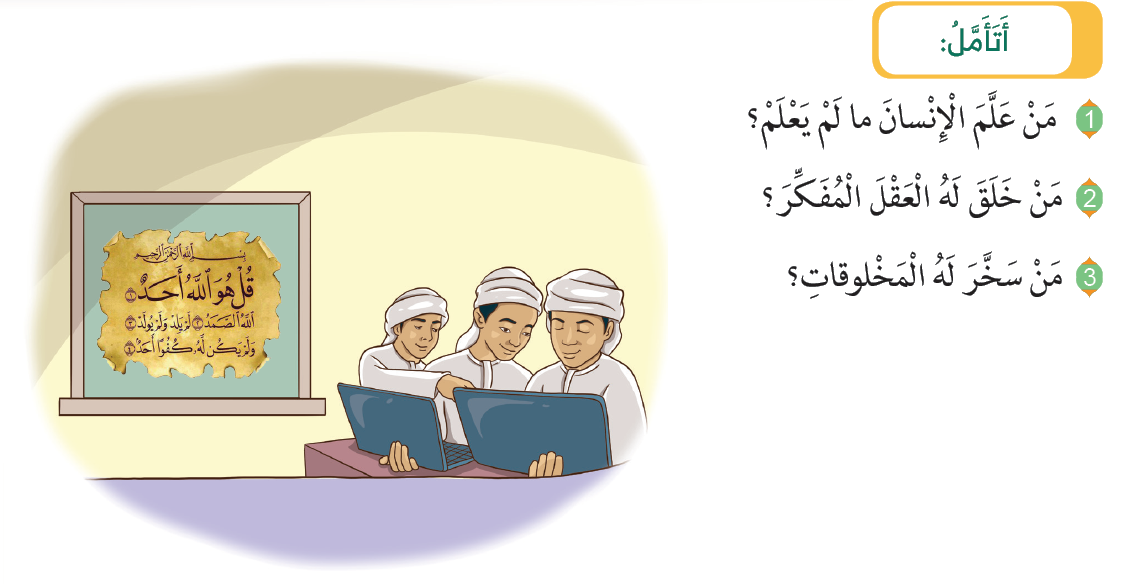 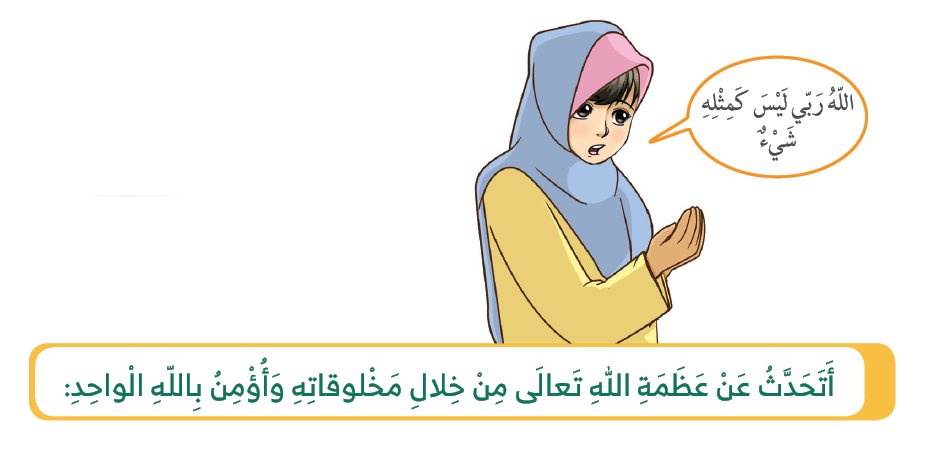 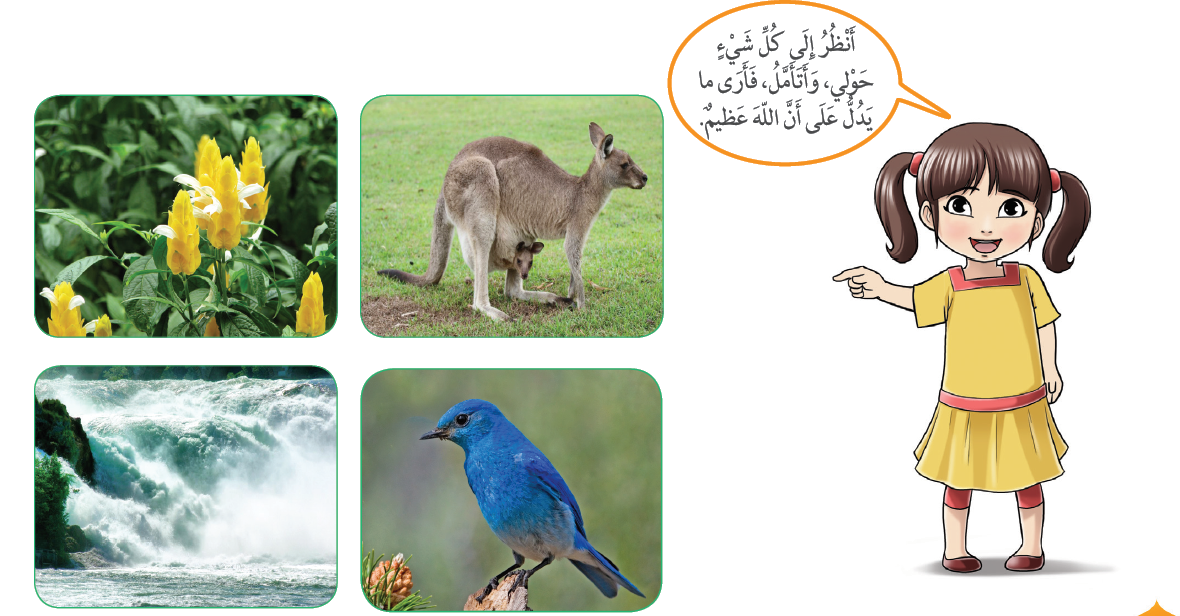 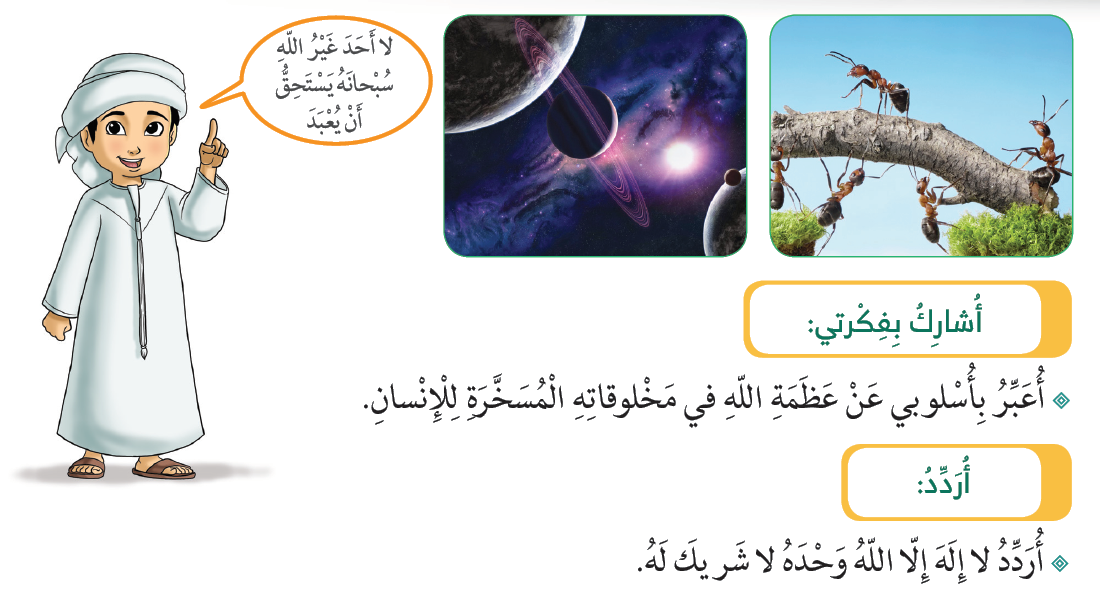 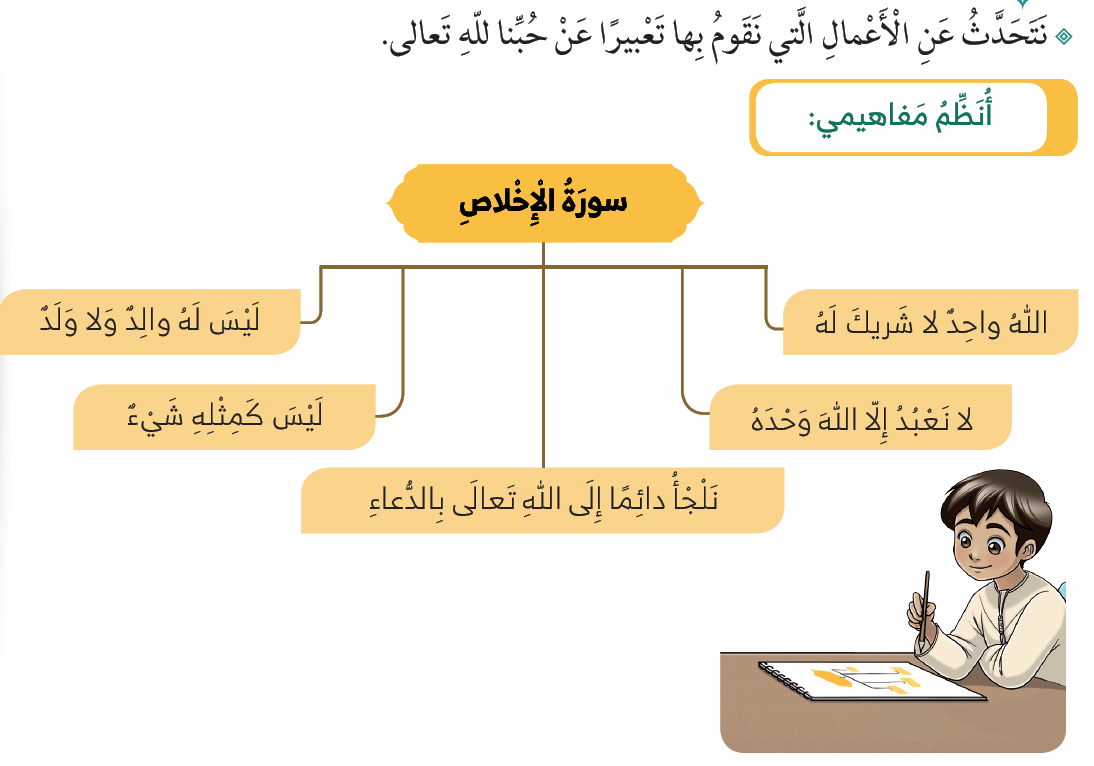 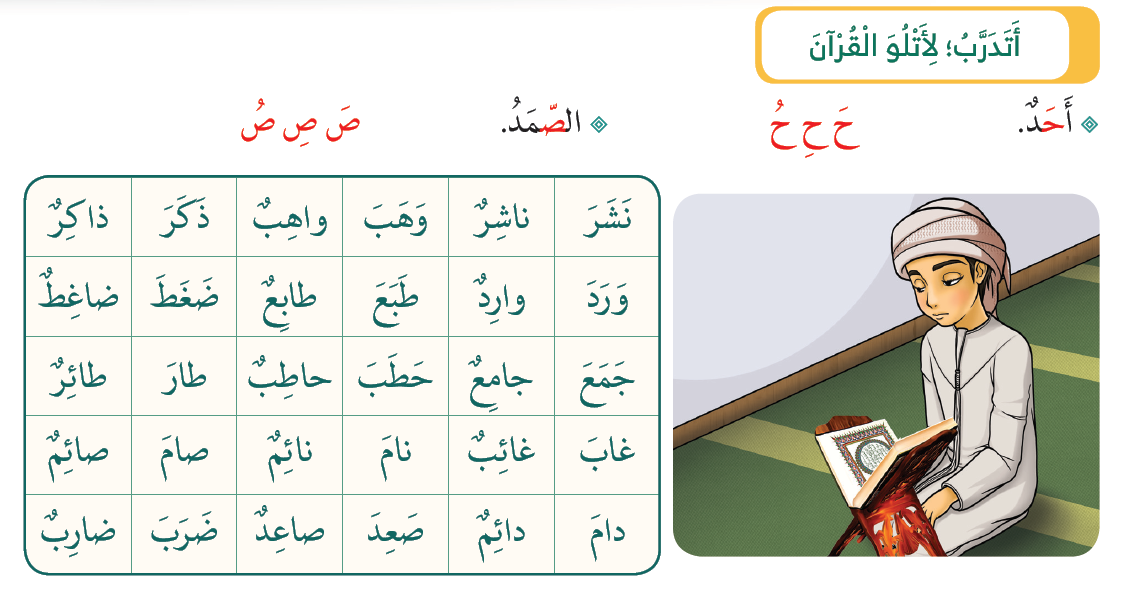 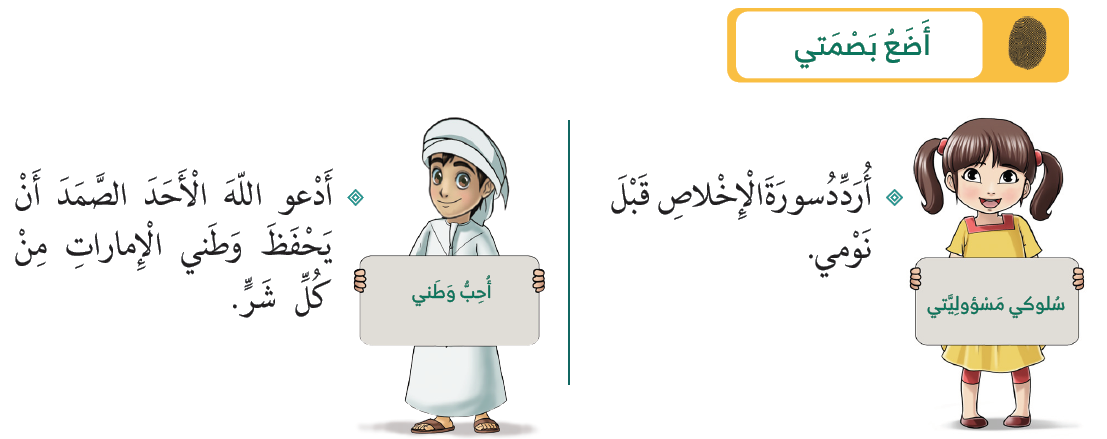 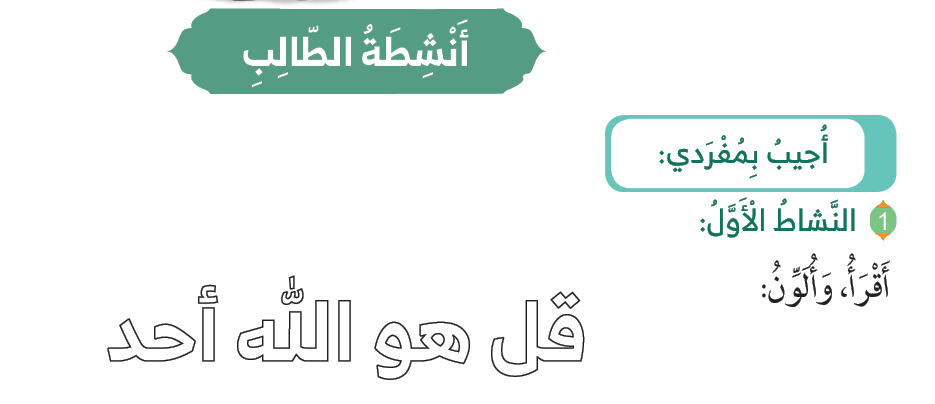 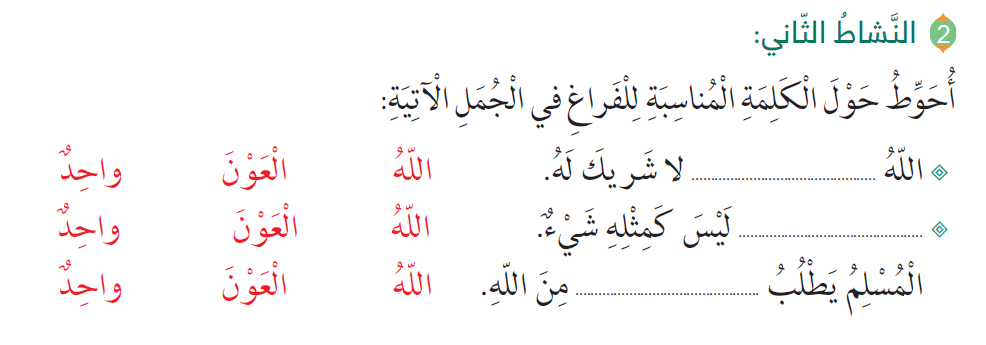 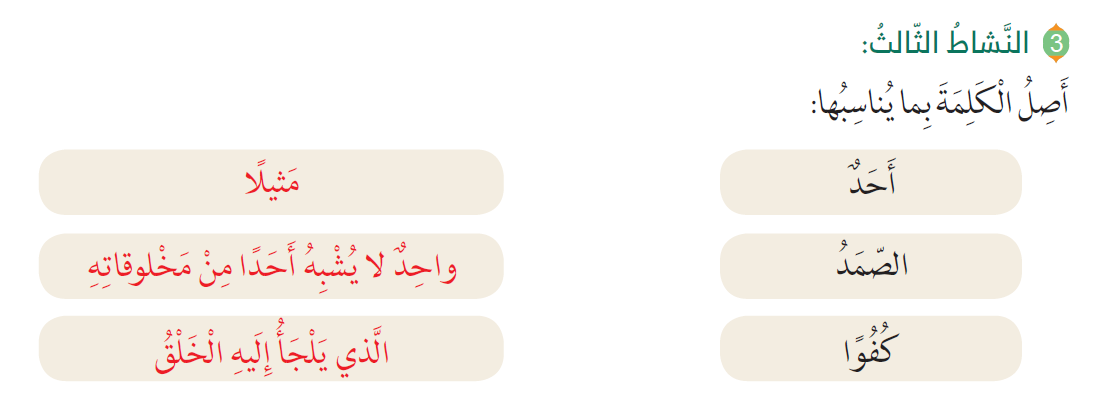 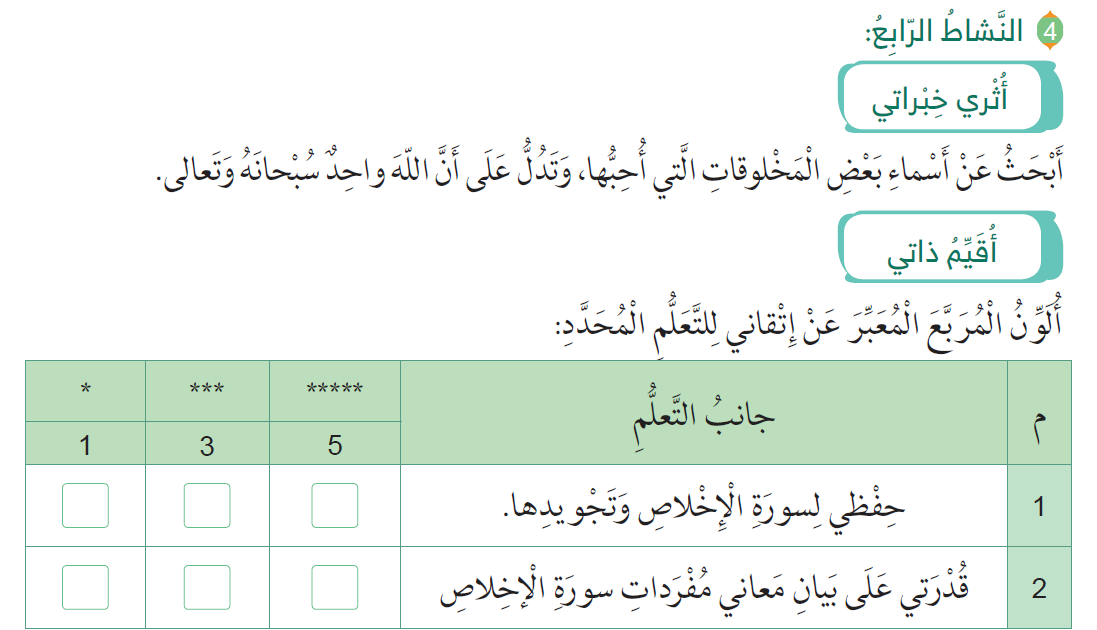 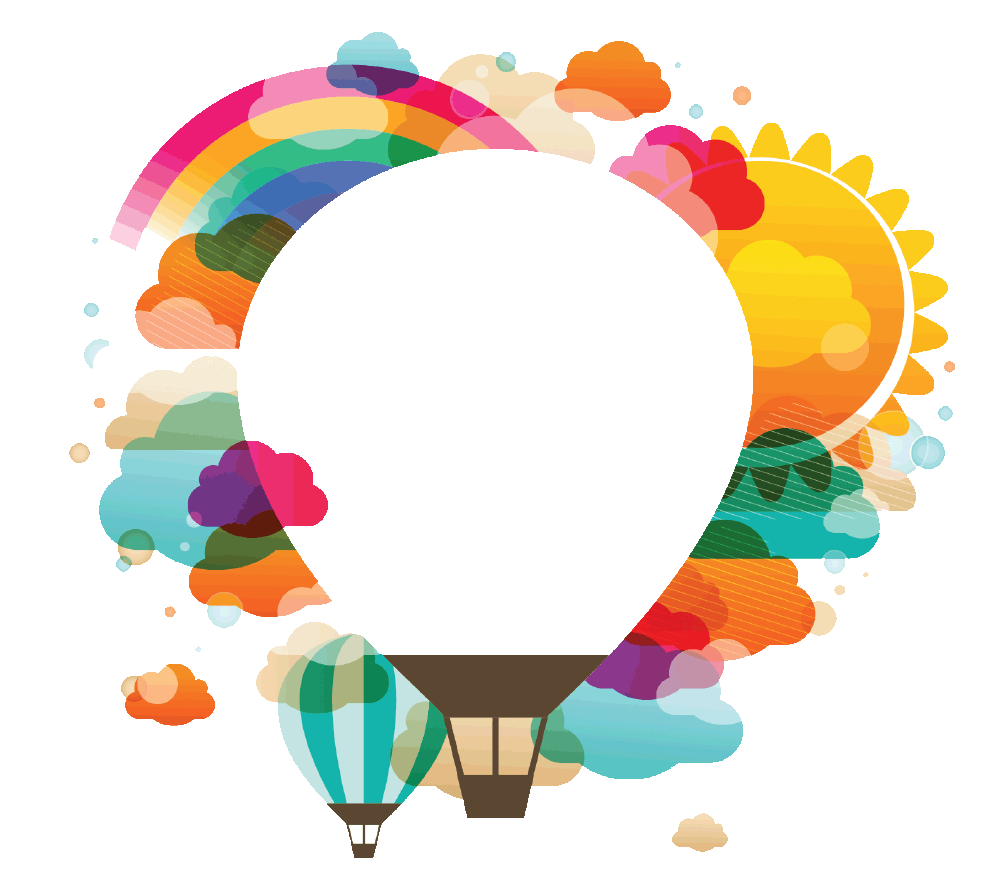 شكراً لكم